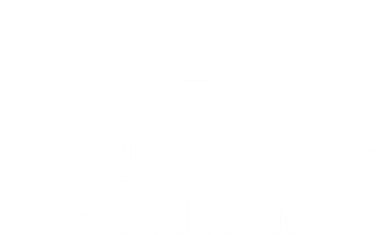 Circuit d’inscription en 1ère année de 
doctorat à l’Université de Poitiers
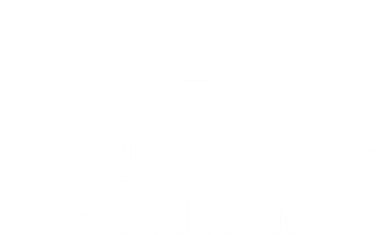 Circuit d’inscription en 1ère année de 
doctorat à l’Université de Poitiers
Je me connecte sur ADUM .
En tant que candidat.e à une thèse de doctorat 
Je fais ma demande d’inscription
7.
1.
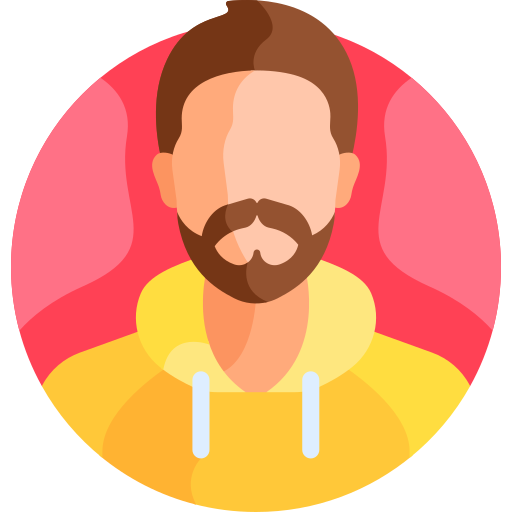 En tant que Directeur.rice de thèse et Directeur.rice d’Unité de Recherche
Je donne un avis sur la qualité du projet et les conditions de sa réalisation
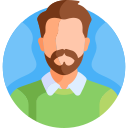 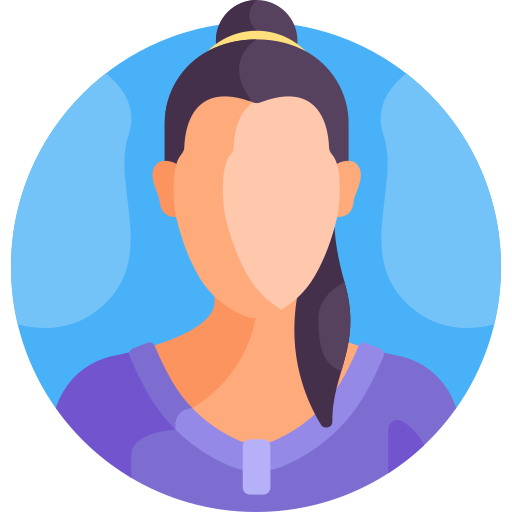 2.
En tant que gestionnaire d’École Doctorale 
Je vérifie et stabilise les données renseignées par le/la candidat.e
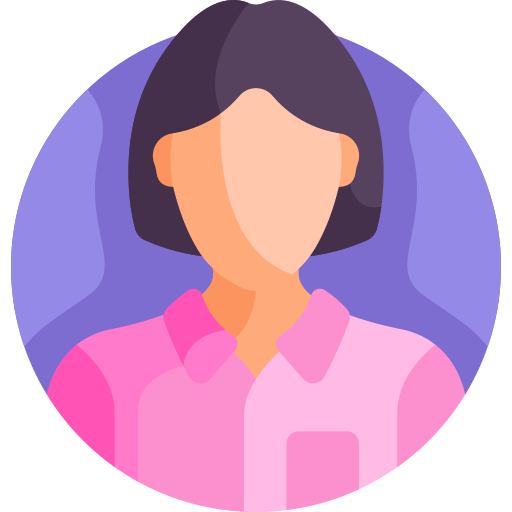 3.
En tant que Directeur.rice d’École Doctorale 
Je propose l’inscription en doctorat
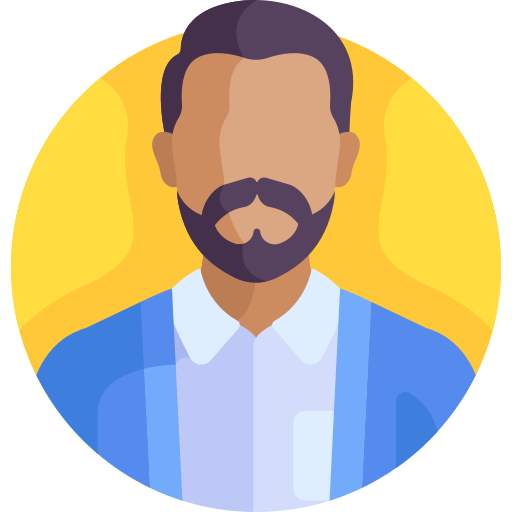 4.
En tant que gestionnaire de scolarité
Je vérifie la recevabilité du dossier d’inscription
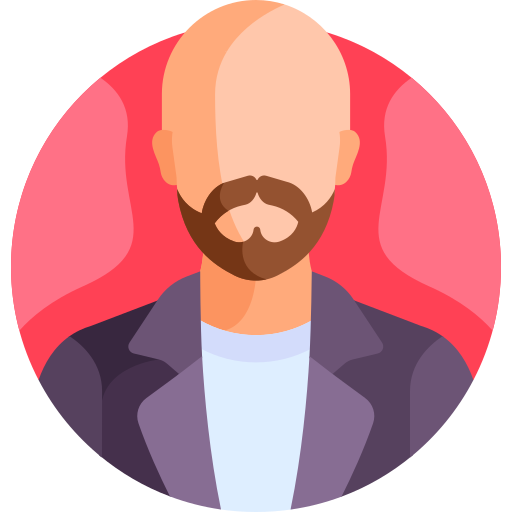 5.
En tant que Chef d’établissement
Je prononce l’inscription en doctorat
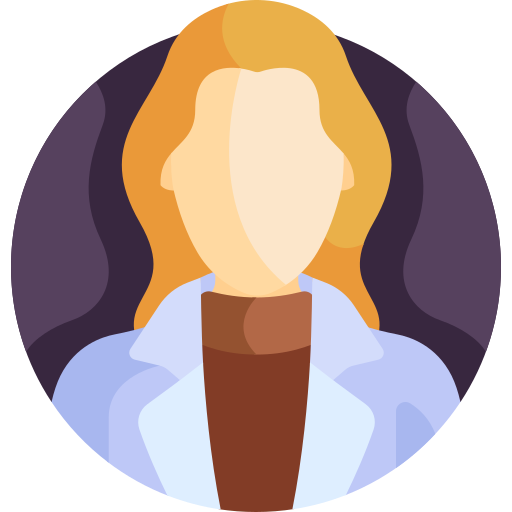 6.
En tant que candidat.e à une thèse de doctorat 
Je finalise mon inscription (paiement des droits d’inscription et CVEC)
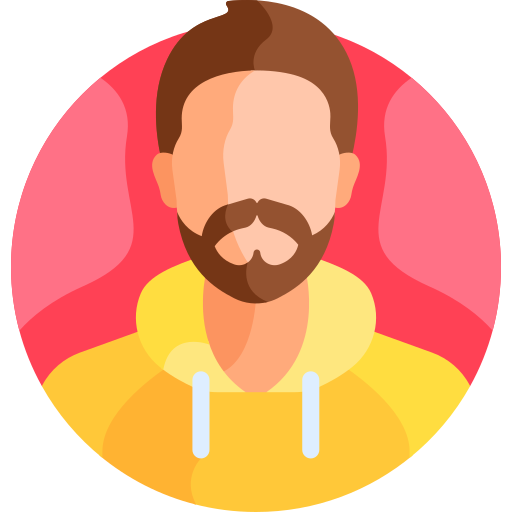 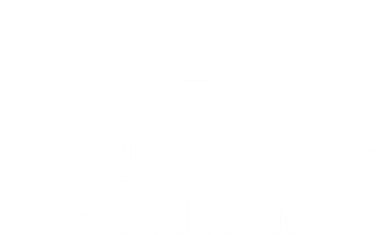 Circuit d’inscription en 2ème année de 
doctorat à l’Université de Poitiers
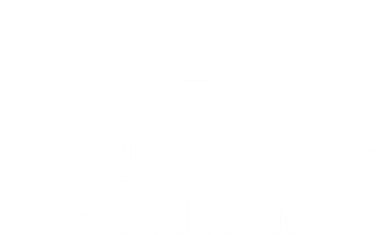 Circuit d’inscription en 2ème année de 
doctorat et plus à l’Université de Poitiers
Je me connecte sur ADUM .
En tant que doctorant.e
Je fais ma demande d’inscription en y joignant 
le compte rendu de mon Comité de Suivi
Individuel (validé par mon école doctorale)
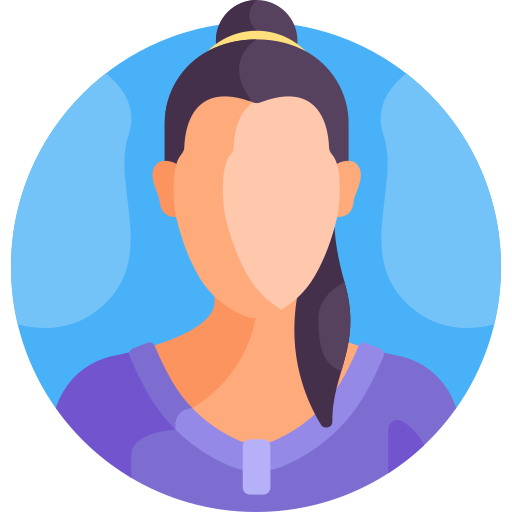 1.
2.
En tant que Directeur.rice de thèse 
Je donne un avis sur la qualité du projet et les conditions de sa réalisation
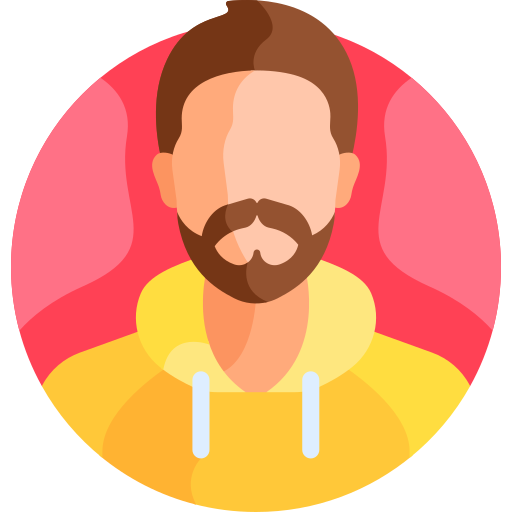 3.
En tant que gestionnaire d’École Doctorale 
Je vérifie et stabilise les données renseignées par le/la doctorant.e
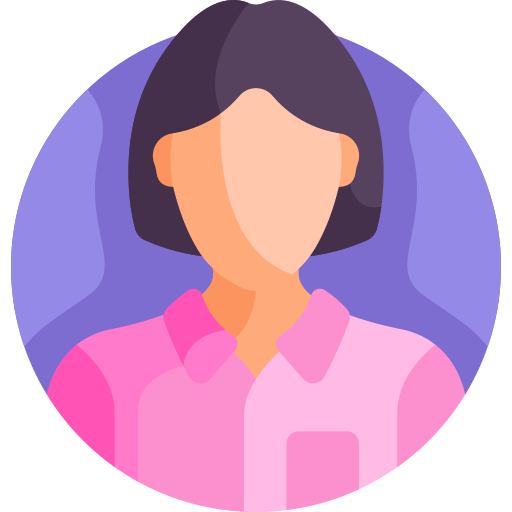 En tant que Directeur.rice d’École Doctorale 
Je propose l’inscription en doctorat
4.
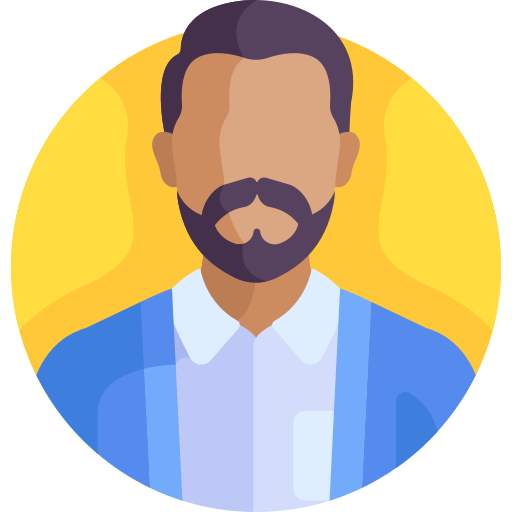 5.
En tant que gestionnaire de scolarité
Je vérifie la recevabilité du dossier d’inscription
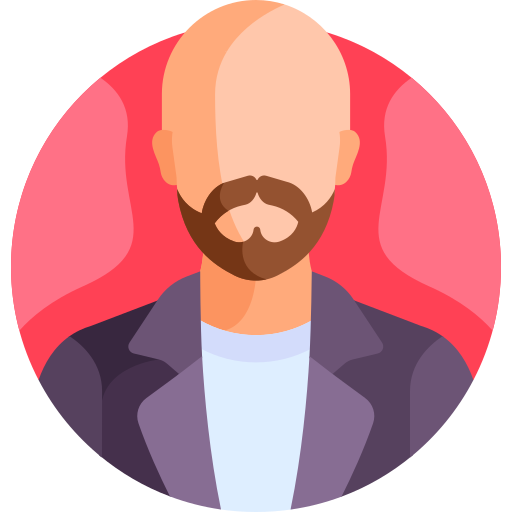 7.
En tant que Chef d’établissement
Je prononce l’inscription en doctorat
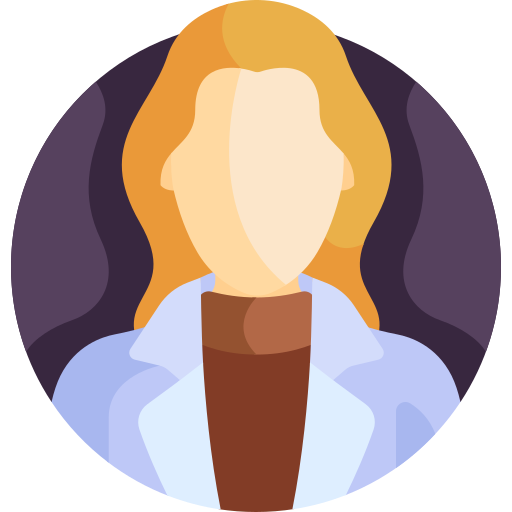 6.
En tant doctorant.e
Je finalise mon inscription (paiement des droits d’inscription et CVEC)
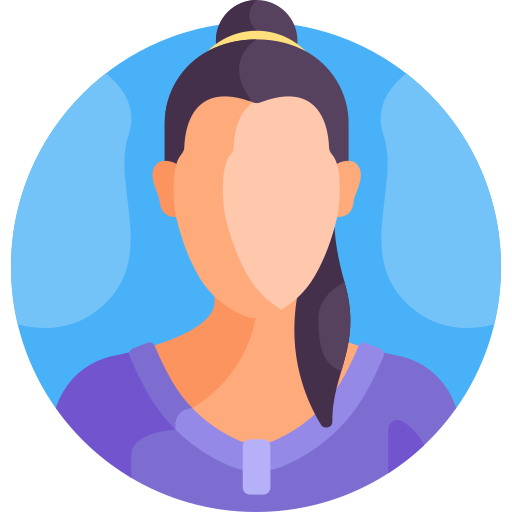 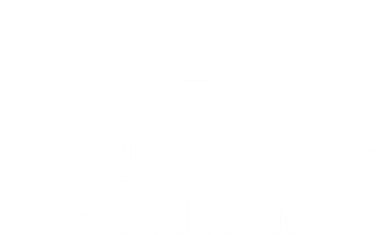 Fiche pratique d’inscription en 1ère année de doctorat à l’Université de Poitiers
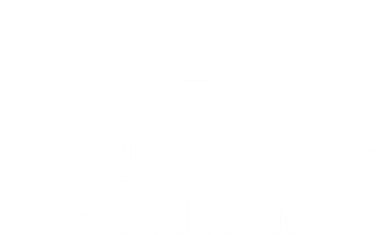 Fiche pratique d’inscription en 1ère année de doctorat à l’Université de Poitiers
En tant que candidat.e à une thèse de doctorat
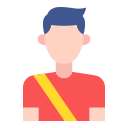 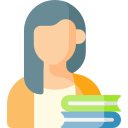 7.
1.
Je crée mon espace personnel et je fais ma demande d’inscription en complétant toutes les rubriques concernées.
Je me connecte sur ADUM .
Attention : Si la thèse présente un caractère confidentiel, le titre de la thèse, le résumé et les mots-clés en français et en anglais doivent rester d’ordre général. Ces données peuvent être visibles sur Internet.
2.
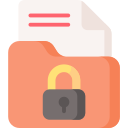 Je dépose les pièces justificatives à fournir en respectant l’ordre attendu.
3.
Justificatif d’identité, titre de séjour, diplôme, financement, …
Attention : tout dossier incomplet sera refusé !
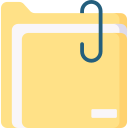 Je consulte la documentation disponible. 
Puis je certifie avoir lu et m’engage à respecter la charte du doctorat, la charte du bon usage de moyens informatiques et la Charte de déontologie …
4.
Je clique sur « Transmission des données » dans la rubrique « Je finalise la procédure ».
5.
Ma demande a été validée, je finalise mon inscription (paiement des droits d’inscription et CVEC) selon la procédure que j’ai reçu par mail.
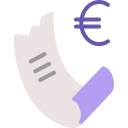 Je reçois un mail d’information :
6.
En cas de validation, il m’informe de la procédure de finalisation de mon inscription.
En cas de refus, un motif de refus m’est précisé.
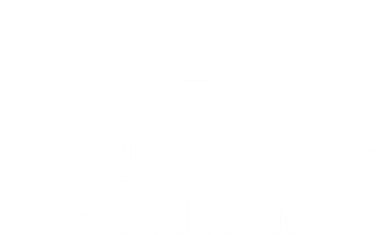 Fiche pratique d’inscription en 1ère année de doctorat à l’Université de Poitiers
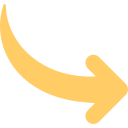 En tant que Directeur.rice de thèse
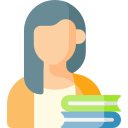 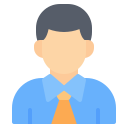 1.
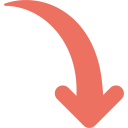 Je me connecte à mon espace personnel sur ADUM .
Dans la section « A Faire » de mon tableau de bord, je clique sur « je signe la charte du doctorat ».
Pour obtenir l’accès à mon compte, je saisis mon adresse mail professionnel dans la rubrique « j’ai oublié mon mot de passe ». Si je ne reçois pas de mail de réinitialisation de mot de passe, je contacte mon école doctorale.
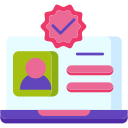 Puis je consulte les dossiers à traiter en cliquant sur « Direction de thèse – inscription : donner votre avis ».
3.
2.
4.
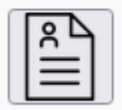 Je sélectionne la demande d’inscription de mon/ma doctorant.e sur mon tableau de bord.
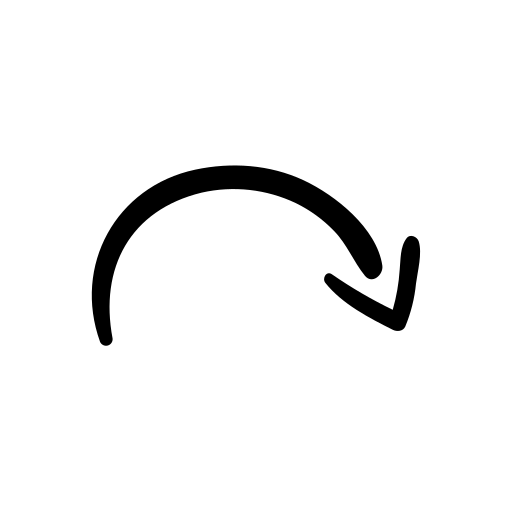 J’analyse et corrige si nécessaire le dossier de mon/ma doctorant.e.
5.
Je déclare avoir pris connaissance et m’engage à respecter la charte du doctorat, la charte du bon usage des moyens informatiques
Je vérifie, corrige et valide ou non la Convention Individuelle de formation.
6.
J’émets un avis sur la qualité du projet et les conditions de sa réalisation. 
En cas d’avis défavorable, je motive ma décision dans le champ « Avis circonstancié ».
7.
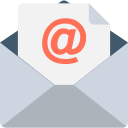 Un mail est automatiquement envoyé à la Direction de mon Unité de Recherche
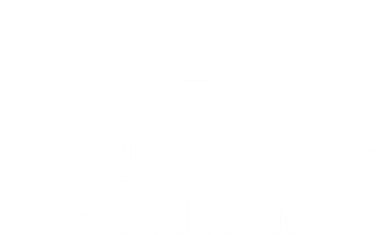 Fiche pratique d’inscription en 1ère année de doctorat à l’Université de Poitiers
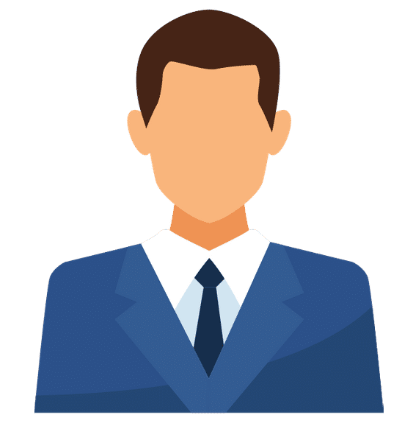 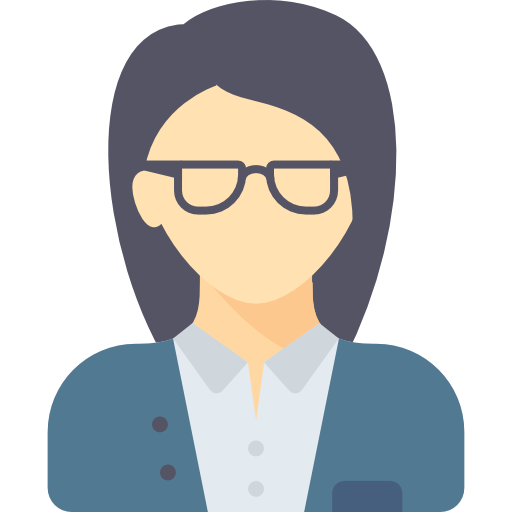 En tant que Directeur.rice d’Unité de Recherche
1.
Je me connecte à mon espace personnel sur ADUM .
Pour obtenir l’accès à mon compte, je saisis mon adresse mail professionnel dans la rubrique « j’ai oublié mon mot de passe ». Si je ne reçois pas de mail de réinitialisation de mot de passe, je contacte mon école doctorale.
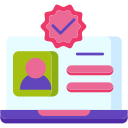 Dans la section « A Faire » de mon tableau de bord, je clique sur « je signe la charte du doctorat ».
3.
2.
Puis je consulte les dossiers à traiter en cliquant sur « Direction laboratoire – inscription : donner votre avis ».
4.
Je sélectionne la demande d’inscription d’un.e doctorant.e sur mon tableau de bord.
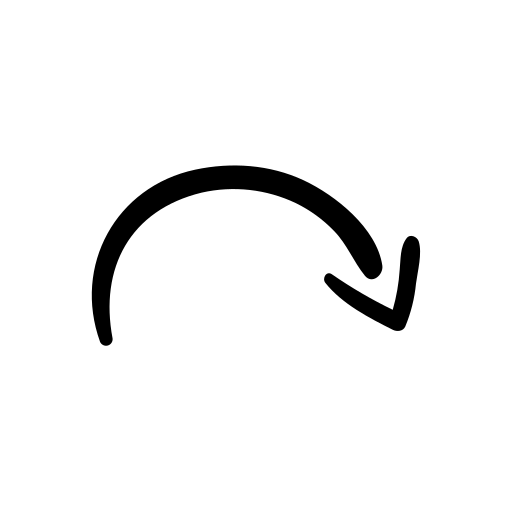 5.
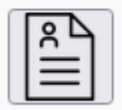 Je vérifie et j’analyse les informations relatives à sa demande d’inscription.
J’émets un avis sur la qualité du projet et les conditions de sa réalisation. 
En cas d’avis défavorable, je motive ma décision dans le champ « Avis circonstancié ».
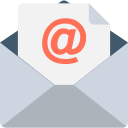 Un mail est automatiquement envoyé à l’administration de l’école doctorale
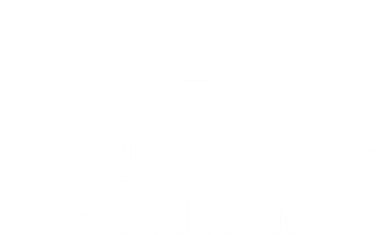 Fiche pratique d’inscription en 1ère année de doctorat à l’Université de Poitiers
Le rôle de l’École Doctorale
1.
En tant que gestionnaire
Pour obtenir l’accès à mon compte, je saisis mon adresse mail professionnel
Je me connecte à mon espace personnel sur ADUM .
Je sélectionne la demande d’inscription d’un.e doctorant.e de mon École Doctorale.
Je vérifie et stabilise les données présentent dans son dossier le dossier au vu des pièces justificatives déposées.
Si le dossier est complet, je soumets le dossier à la direction de mon École Doctorale pour proposition d’inscription.
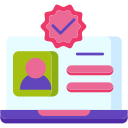 dans la rubrique « j’ai oublié mon mot de passe ». 

Si je ne reçois pas de mail de réinitialisation de mot de passe, je contacte le Centre d’Etudes Doctorales.
2.
3.
En tant que Directeur.rice
Je me connecte à mon espace personnel sur ADUM .
Je sélectionne la demande d’inscription d’un.e doctorant.e de mon École Doctorale.
J’instruis la demande.
En cas d’avis favorable, je propose l’inscription du/de la candidat.e en doctorat.
Je sélectionne la demande d’inscription en cliquant sur cette icône
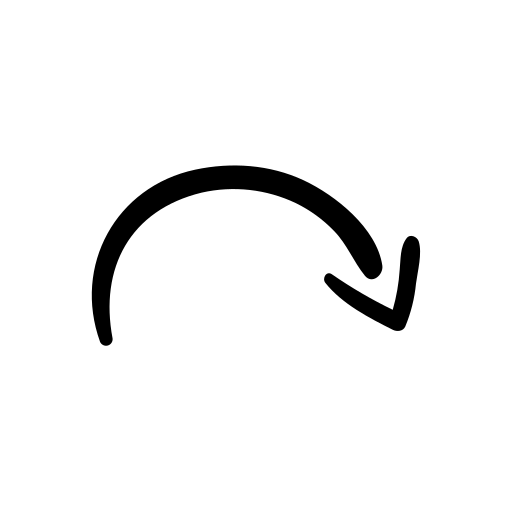 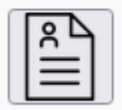 En cas d’avis défavorable, je motive ma décision dans le champ « Avis circonstancié ».
Un mail est automatiquement envoyé au candidat pour finaliser son inscription.
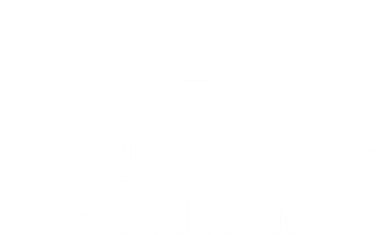 Fiche pratique d’inscription en 2ème année de doctorat ou plus à l’Université de Poitiers
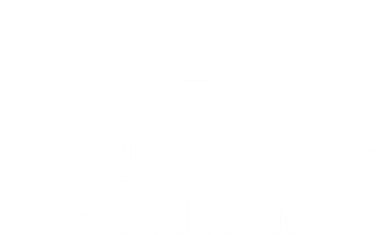 Fiche pratique d’inscription en 2ème année 
de doctorat ou plus à l’Université de Poitiers
En tant que doctorant.e
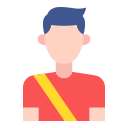 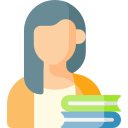 1.
Je me connecte à mon espace personnel sur ADUM .
2.
Depuis mon tableau de bord je sélectionne « je souhaite me réinscrire ».
3.
Je vérifie et mets à jour si nécessaires les différentes rubriques.
Je dépose les pièces justificatives à fournir en respectant l’ordre attendu.
4.
Pour finaliser ma demande je dois impérativement joindre le compte rendu du Comité de Suivi Individuel (CSI), validé par l’ED (avec avis sur ma réinscription).
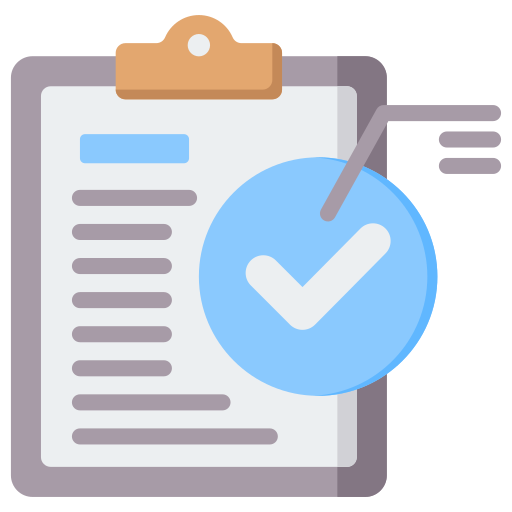 5.
Je clique sur « Transmission des données » dans la rubrique « Je finalise la procédure ».
7.
Ma demande a été validée, je finalise mon inscription (paiement des droits d’inscription et CVEC) selon la procédure que j’ai reçu par mail.
6.
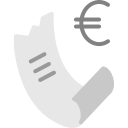 Je reçois un mail d’information :
En cas de validation, il m’informe de la procédure de finalisation de mon inscription.
En cas de refus, un motif de refus m’est précisé.
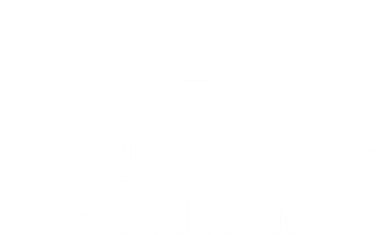 Fiche pratique d’inscription en 2ème année de doctorat ou plus à l’Université de Poitiers
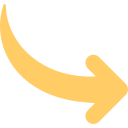 En tant que Directeur.rice de thèse
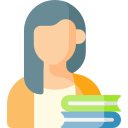 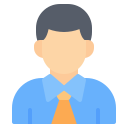 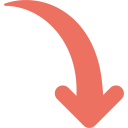 Je me connecte à mon espace personnel sur ADUM .
1.
Dans la section « A Faire » de mon tableau de bord, je clique sur « je signe la charte du doctorat ».
3.
2.
Pour obtenir l’accès à mon compte, je saisis mon adresse mail professionnel dans la rubrique « j’ai oublié mon mot de passe ». Si je ne reçois pas de mail de réinitialisation de mot de passe, je contacte mon école doctorale.
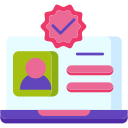 Puis je consulte les dossiers à traiter en cliquant sur « Direction de thèse – inscription : donner votre avis ».
4.
Je sélectionne la demande d’inscription d’un.e doctorant.e sur mon tableau de bord.
5.
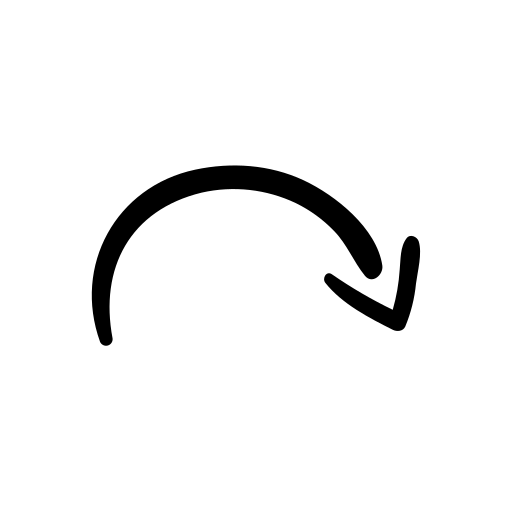 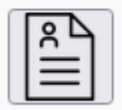 Je vérifie et j’analyse les informations relatives à sa demande d’inscription.
J’émets un avis sur la qualité du projet et les conditions de sa réalisation. 
En cas d’avis défavorable, je motive ma décision dans le champ « Avis circonstancié ».
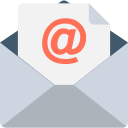 Un mail est automatiquement envoyé à la direction de l’école doctorale
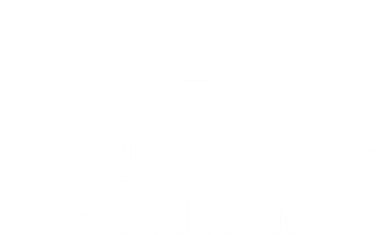 Fiche pratique d’inscription en 2ème année de doctorat ou plus à l’Université de Poitiers
Le rôle de l’École Doctorale
En tant que gestionnaire
1.
Pour obtenir l’accès à mon compte, je saisis mon adresse mail professionnel
Je me connecte à mon espace personnel sur ADUM .
Je sélectionne la demande d’inscription d’un.e doctorant.e de mon École Doctorale.
Je vérifie et stabilise les données présentent dans son dossier au vu des pièces justificatives déposées.
Si le dossier est complet, je soumets le dossier à la direction de mon École Doctorale pour proposition d’inscription.
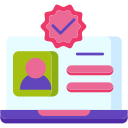 2.
dans la rubrique « j’ai oublié mon mot de passe ». 

Si je ne reçois pas de mail de réinitialisation de mot de passe, je contacte le Centre d’Etudes Doctorales.
3.
En tant que Directeur.rice
Je me connecte à mon espace personnel sur ADUM .
Je sélectionne la demande d’inscription d’un.e doctorant.e de mon École Doctorale.
J’instruis la demande.
En cas d’avis favorable, je propose l’inscription du/de la candidat.e en doctorat.
Je sélectionne la demande d’inscription en cliquant sur cette icône
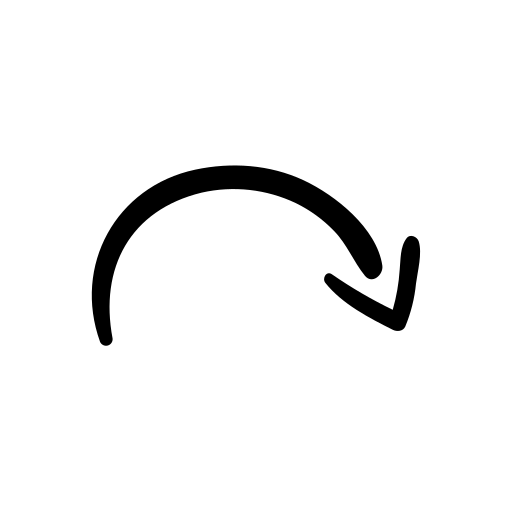 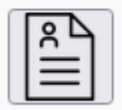 En cas d’avis défavorable, je motive ma décision dans le champ « Avis circonstancié » en spécifiant qu’un deuxième avis peut être demandé par le/la doctorant.e auprès du Directeur du Centre des Etudes Doctorales.
La décision de non-renouvellement est prise par le chef d’établissement, qui notifie celle-ci a/à la doctorant.e.
Un mail est automatiquement envoyé au candidat pour finaliser son inscription.